Socjologia prawa
Wprowadzenie
Przedmiot i rozwój socjologii prawa


	Dr Maciej Pichlak
	Katedra Teorii i Filozofii Prawa
	Uniwersytet Wrocławski
	Maciej.Pichlak@uwr.edu.pl
Kwestie organizacyjne
Strona osobista: https://prawo.uni.wroc.pl/user/12147/

Prezentacje z wykładów: https://prawo.uni.wroc.pl/user/12147/students-resources 

Ćwiczenia: praca z pomocą wybranych tekstów 
Egzamin: opisowy, trzy pytania (1 z wykładu + 2 z tekstów)
Cel i przedmiot socjologii prawa
Badanie społecznego wymiaru funkcjonowania prawa.

Formalny vs. realny wymiar prawa; płaszczyzny badawcze nauk prawnych: logiczno-językowa, społeczna, psychologiczna, aksjologiczna
Badanie za pomocą zobiektywizowanych i weryfikowalnych metod badawczych: wgląd głębszy i lepiej ugruntowany niż w oparciu o „zdroworozsądkowe” intuicje oraz wiedzę potoczną (potoczna teoria społeczna).
Cel i przedmiot socjologii prawa
„Socjologia prawa zajmuje się badaniem i analizowaniem czynników realnych wpływających na kształtowanie się prawa oraz ustaleniem sposobów badania jak prawo kształtuje inne dziedziny życia społecznego”.
Adam Podgórecki 

„Hipoteza trójstopniowego działania prawa”
Przepis prawny przyjmuje określone znaczenie i oddziałuje na adresatów pod wpływem trzech zmiennych „pozatekstowych”:
typ ustroju społeczno-gospodarczego;
typ podkultury;
typ osobowości interpretatora/ adresata.
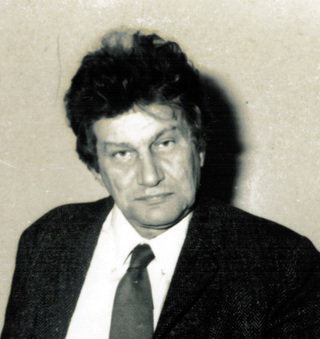 Obszary badawcze w socjologii prawa
Prawo wobec innych systemów społecznych („prawo w społeczeństwie”)
Tworzenie prawa
Stosowanie prawa
Przestrzeganie prawa
Kultura prawna i polityczna
Zawody prawnicze
Edukacja prawnicza
Prawo a zmiana społeczna
Podejście teoretyczne i empiryczne w socjologii
Czasami bywają sobie przeciwstawiane, co wiąże się z konkurencją uznanie, prestiż, środki etc.
W rzeczywistości, oba sobie wzajemnie niezbędne.
Teoria społeczna pozwala formułować problemy i hipotezy badawcze („co badać”), a socjologia empiryczna pozwala weryfikować te teoretyczne konstrukcje („jak badać”) – teoria jako nawigator, empiria jako strzelec.
Trzy etapy rozwoju socjologii prawa (P. Selznick)
„Prymitywny”: „socjologiczna perspektywa” przyjmowana przez praktyków, głównie sędziów. Np. amerykański realizm prawniczy (przełom XIX-XX wieku). Nastawienie praktyczne, na rozwiązywanie konkretnych problemów.
„Rzemieślniczy”: Badania nad prawem uprawiane przez socjologów ogólnych, przy użyciu metod empirycznych. Ustalenia faktyczne co do społecznego funkcjonowania prawa, bez formułowania teorii ogólnych.
„Teoretyczny”: Wprost formułowane są ogólne teorie zjawisk prawnych oraz prawa jako zjawiska społecznego.
Historia i rozwój socjologii prawa
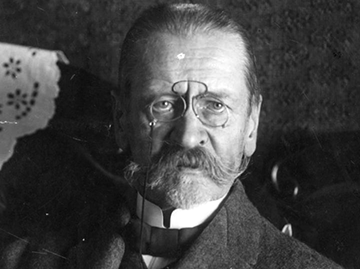 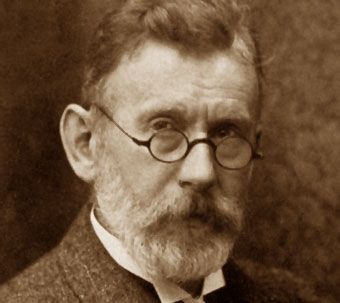 1908: Leon Petrażycki, Wstęp do nauki prawa i moralności (j. ros.)
1913: Eugen Ehrlich, Grundlegung einer Soziologie des Rechts. Pierwszy raz użyty termin „socjologia prawa”
Instytucjonalizacja socjologii prawa
Powołanie Research Committee on Sociology of Law w ramach International Sociological Association (1962).

International Institute for the Sociology of Law, 1988 (Onati, Hiszpania) http://www.iisj.net/ 
W Polsce PTS tworzy oddział socjologii prawa (1961); w latach 60-tych powstają katedry socjologii prawa na UW i UJ.

W USA: - Berkeley’s Center for the Study of Law and Society, P. Selznick (1961)- The Law and Society Association (1964)
Prawo żywe (living law) - Ehrlich
Historia chłopca i kolejarza

Prawo żywe przeciwstawione prawu oficjalnemu.
Ograniczony zasięg oddziaływania prawa oficjalnego: w przypadkach konfliktowych i, zasadniczo, patologicznych.
„Prawo żywe” powstaje w drodze samorzutnego, spontanicznego wytwarzania się wzorców porządkujących życie społeczne w jakimś aspekcie i w jakieś grupie.
Ehrlich: przejście od opisu do stanowiska normatywnego („teoria wolnego prawa”)
Prawo intuicyjne - Petrażycki
Prawo oraz moralność jako specyficzna forma przeżyć emocjonalnych o charakterze powinnościowym.
Imperatywno-atrybutywny charakter przeżyć prawnych.
Rozróżnienie prawa pozytywnego oraz intuicyjnego(Kryterium: rodzaj uzasadnienia dla danego przeżycia).
Odwołanie do „faktów normatywnych”

Znaczenie koncepcji Ehrlicha i Petrażyckiego współcześnie.
Prawo żywe oraz prawo intuicyjne wobec prawa zwyczajowego: podobieństwa i różnice.
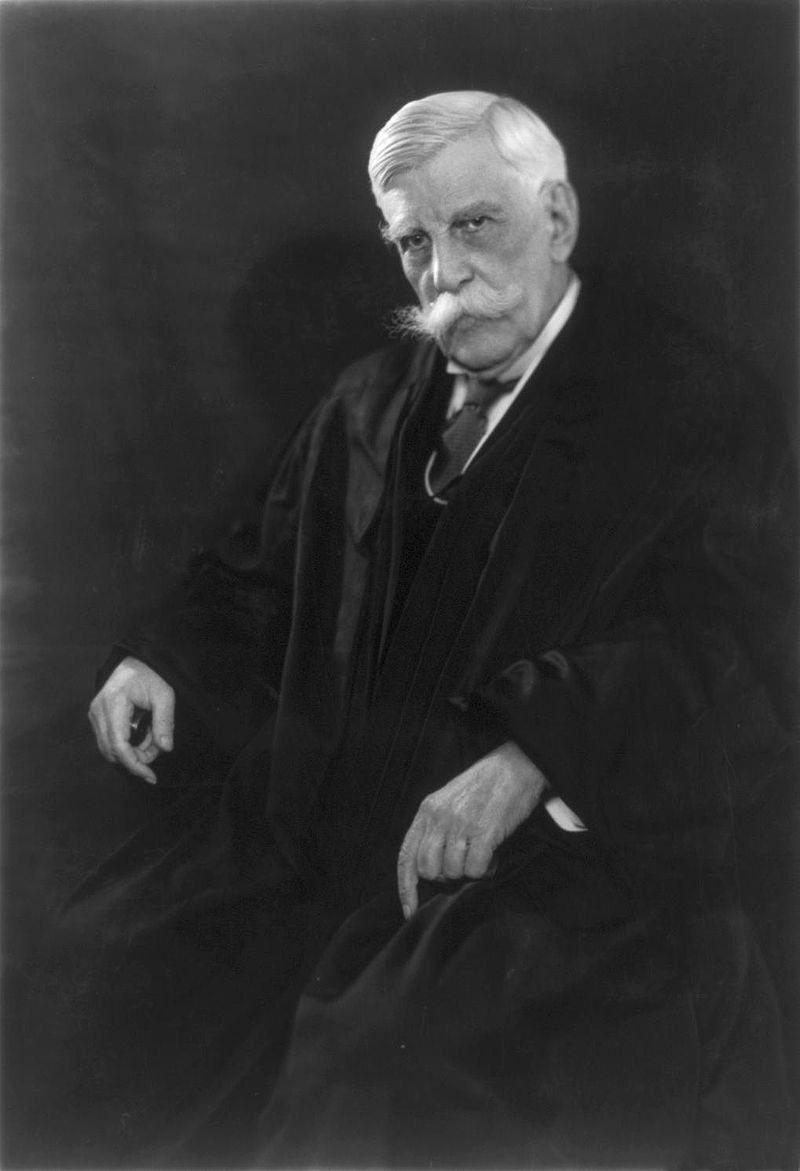 Realizm prawniczy: „law in action”
Rozróżnienie „law in books” i „law in action”.

Olivier Wendell Holmes – „Perspektywa złego człowieka”: przewidywanie tego, co zrobią sądy.

Problem z tym, jaką koncepcję prawa posiadają sędziowie: Psychologizm. (Intuicja i „hunch”. Ale problem socjalizacji!)
Literatura
A. Kojder, Z. Cywiński (red.), Socjologia prawa. Główne problemy i postacie, Warszawa: WUW 2013. Hasła:
Socjologia prawa w Polsce: rozwój idei i instytucjonalizacja;
Prawo intuicyjne;
Prawo żywe;
Hipoteza trójstopniowego działania prawa.
L. Rodak, Socjologia prawa, w: J. Nowacki, Z. Tobor, Wstęp do prawoznawstwa, wyd. 5, Warszawa: Wolters Kluwer 2016.

Uzupełniająco:
A. Podgórecki, Zarys socjologii prawa, Warszawa: PWN 1971, rozdz. „Socjologia prawa w Polsce i na świecie”.